Concerning Modules
The Lost Wisdom of the Seventies
NATO Software Engineering Conference
NATO Science Committee

Garmisch, Germany
 7-11 Oct 1968
NATO Software Engineering Conference
We build systems like the Wright brothers built airplanes— build the whole thing, push it off the cliff, let it crash, and start over again.

Robert M. Graham
NATO Software Engineering Conference
The problems of achieving sufficient reliability in the data systems which are becoming increasingly integrated into the central activities of modern society.

The difficulties of meeting schedules and specifications on large software projects.
NATO Software Engineering Conference
The Software Gap

The Software Crisis
NATO Software Engineering Conference
The Software Gap

The Software Crisis
The Software Crisis
Projects running over-budget.
Projects running over-time.
Software was very inefficient.
Software was of low quality.
Software often did not meet requirements.
Projects were unmanageable and code difficult to maintain.
Software was never delivered.
BUGS!
Software design is unlike engineering because it lacks the constraints and comforts of reality.

A single bug can cause a system to fail.
BUGS
Severe
Trivial
Obvious
Subtle
Modularity
Confinement of errors
Large team development
Testing
Portability
Secure Boundaries
Code Reuse

What makes a good software module?
The Lost Wisdom of the Seventies
Edsger Dijkstra
“The Humble Programmer.” 
[1972]
The major cause of the software crisis is that the machines have become several orders of magnitude more powerful! To put it quite bluntly: as long as there were no machines, programming was no problem at all; when we had a few weak computers, programming became a mild problem, and now we have gigantic computers, programming has become an equally gigantic problem.
William Wulf
“A Case Against the GOTO.” 
[1972]
More computing sins are committed in the name of efficiency (without necessarily achieving it) than for any other single reason – including blind stupidity.
David Parnas
“On the Criteria to be Used in Decomposing Systems into Modules.” [1972]
Information Hiding
A module hides a design decision.
Glenford Myers
Larry L. Constantine
Reliable Software through Composite Design [1975]

Composite/Structured Design [1978]
Structured Design: Fundamentals of a Discipline of Computer Program and Systems Design with Ed Yourdon [1979]
Cohesion
Relatedness
Coincidental
Logical
Temporal
Procedural
Communicational
Sequential
Functional
Weak
Strong
Coupling
Connectedness
Content
Common
External
Control
Stamp
Data
Tight
Loose
Alan Kay
Smalltalk 
[1971]
Object Oriented Programming
Everything is an object
Objects communicate by sending and receiving messages
Objects have their own memory
Object Oriented Programming
Objects and Messages
Object Oriented Programming
Objects and Messages
Classes and Members
Object Oriented Programming
Objects and Messages
Classes and Members

Unfortunately, inheritance—though an incredibly powerful technique—has turned out to be very difficult for novices (and even professionals) to deal with. [1993]
Object Oriented Programming
Objects and Messages
Classes and Members

Exception Coupling
Banana Coupling
Inheritance Coupling
Object Oriented Programming
Objects and Messages
Classes and Members

Member Coupling
Getter/Setter Coupling
Type Coupling
Carl Hewitt
Actor Model 
[1973]
Guy L. SteeleGerald Jay Sussman
Scheme 
[1975]
Higher Order Functions
Modular Levels
Services.
Processes.
Packages.
Objects.
Subroutines
Procedures
Methods
Functions
Modular Levels
Services.
Processes.
Packages.
Objects
Subroutines
Modular Levels
Services.
Processes.
Packages
Objects
Subroutines
External files
Libraries
Frameworks
Modular Levels
Services.
Processes
Packages
Objects
Subroutines
Unix | tools
Modular Levels
Services
Processes
Packages
Objects
Subroutines
Everything is a _______.Everything is not a _______.
Everything is a _______.Everything is not a _______.
Remote Procedure CallEverything is a subroutine.
The messages must flow.
Services organized as actors.
Services have strong functional cohesion.
Services are loosely coupled.
Secure message passing with JSON over TCP/IP.
Services can include secure service addresses in messages.
NATO Software Engineering Conference
Be careful that the design team will not have to spend all its time fending off users. [1968]
Avoid mid-project design changes.Avoid making unwanted software.
Annual Team Sprints With Customers
Call center
Customer service
Sales support

Empathy
Annual Team Sprints With Customers
Make software for real people, not for fictional characters. 
[2019]
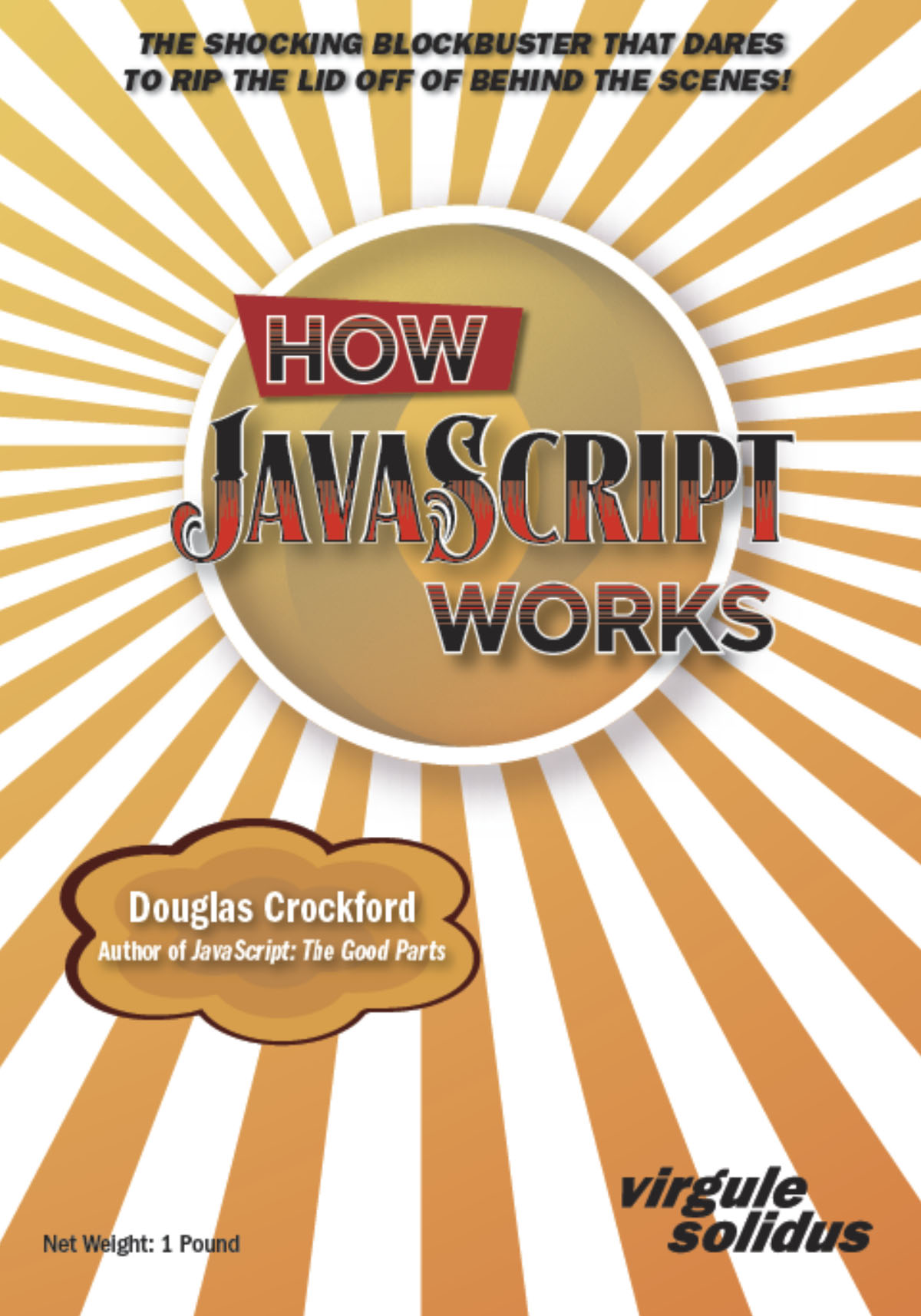 ConcerningModules— or —The Lost Wisdom of the Seventies